Детский сад комбинированного вида Радуга»
Проект «Стань природе другом» 
 Участники проекта:
Дети средней группы №3
Руководитель проекта:
Зубарева Е. А.


Югорск
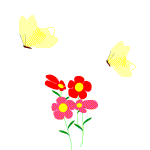 Цель: формирование системы осознанно – правильных экологических представлений о природе у детей дошкольного возраста, основ экологической культуры
Проблема: дети не имеют достаточных знаний и представлений о необходимости беречь природу, развитие потребности у детей к познанию природы, растительного мира, повышения экологической грамотности детей
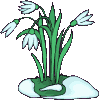 Образовательная:
познакомить детей с правилами поведения на природе,
уточнить экологические запреты;  
формирование первоначальных умений и навыков
экологически грамотного и безопасного для природы и
самого ребенка поведения, умений наблюдать за природными 
объектами и явлениями; 
Развивающая: 
развивать понимание взаимосвязей в природе и места человека в них; 
Развивать нравственных качеств личности;
Воспитательные:
воспитывать желание беречь природу, любовь к родному краю.
Вид проекта:  Коллективный
                     Информационно-поисковый
                      Детский
                      Краткосрочный
Предполагаемый результат:
Проявление интереса к животным и растениям, их
особенностям, простейшим взаимосвязям в природе;
Проявление  эмоциональной  отзывчивости на красоту
объектов природы;
Проявление бережного отношения к природе;
Формирование элементарных экологических знаний и культуры
поведения на природе.
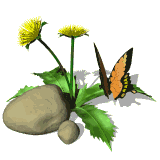 План проведения проекта:
I этап: Поиск информации и создание копилки
II этап: Создание картотеки
III этап: Организация деятельности проекта
Работа с детьми
Беседы «Дары леса» «Всем нужна вода» «Опасности в лесу»
 НОД «Берегите первоцветы»    
          «Берегите лес»
           «Наши пернатые друзья»
Дидактические игры  «Времена года», «Правила поведения
на природе», «Круглый год», «Кто где живет», 
«Хорошо - плохо»,«С какого дерева лист»
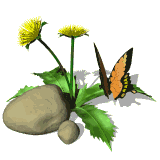 Дидактические игры:
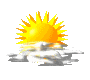 НОД «Берегите лес»
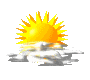 Д/и «Времена года»
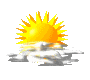 Дидактическая игра «Дикие животные»
Мольберт с картинками, изображающими загрязнение природы.
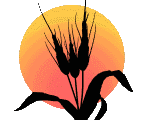 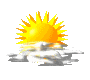 Карточки – схемы «Правила поведения в лесу»
Рассматривание знаков 
      «Не бросайте мусор»
Изготовление плаката «Берегите лес»
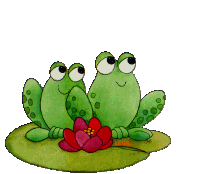 IV этап Продукт проекта Книга «Отдыхаем на природе»
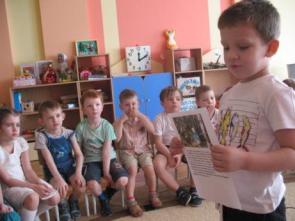 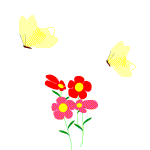 V этап Перспектива 
Досуг на природе «Путешествие в лес»
Спасибо за внимание
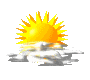 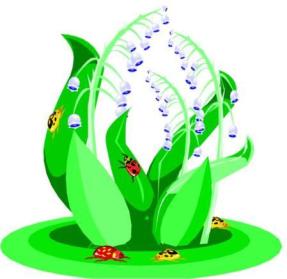 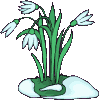 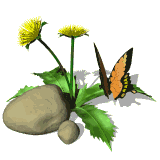